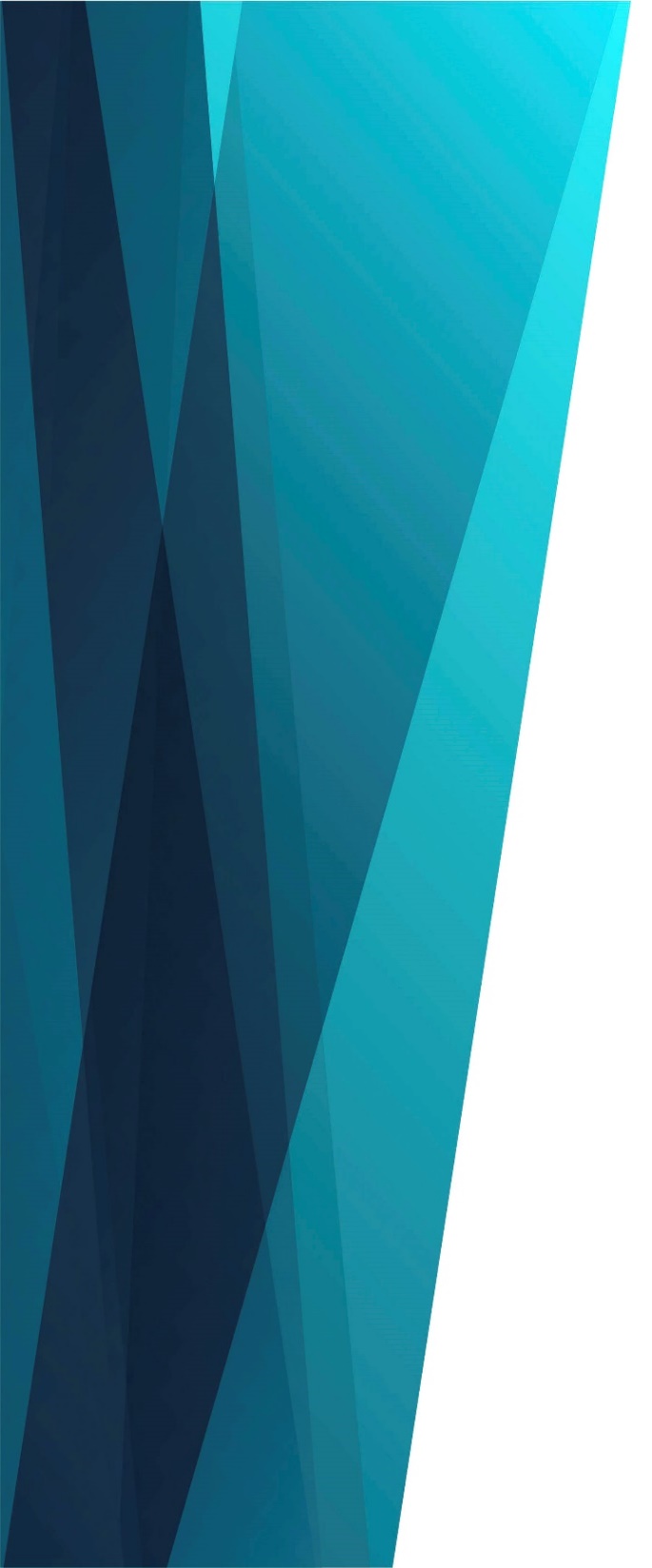 О, неужелив плоти тленной
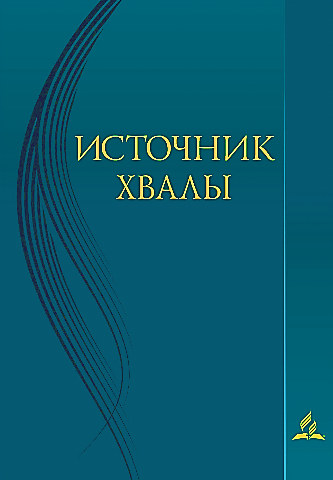 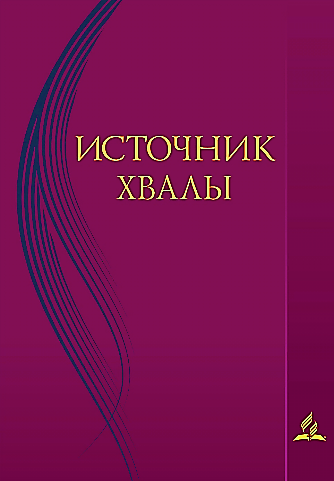 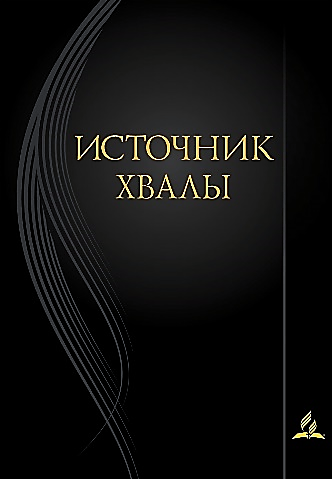 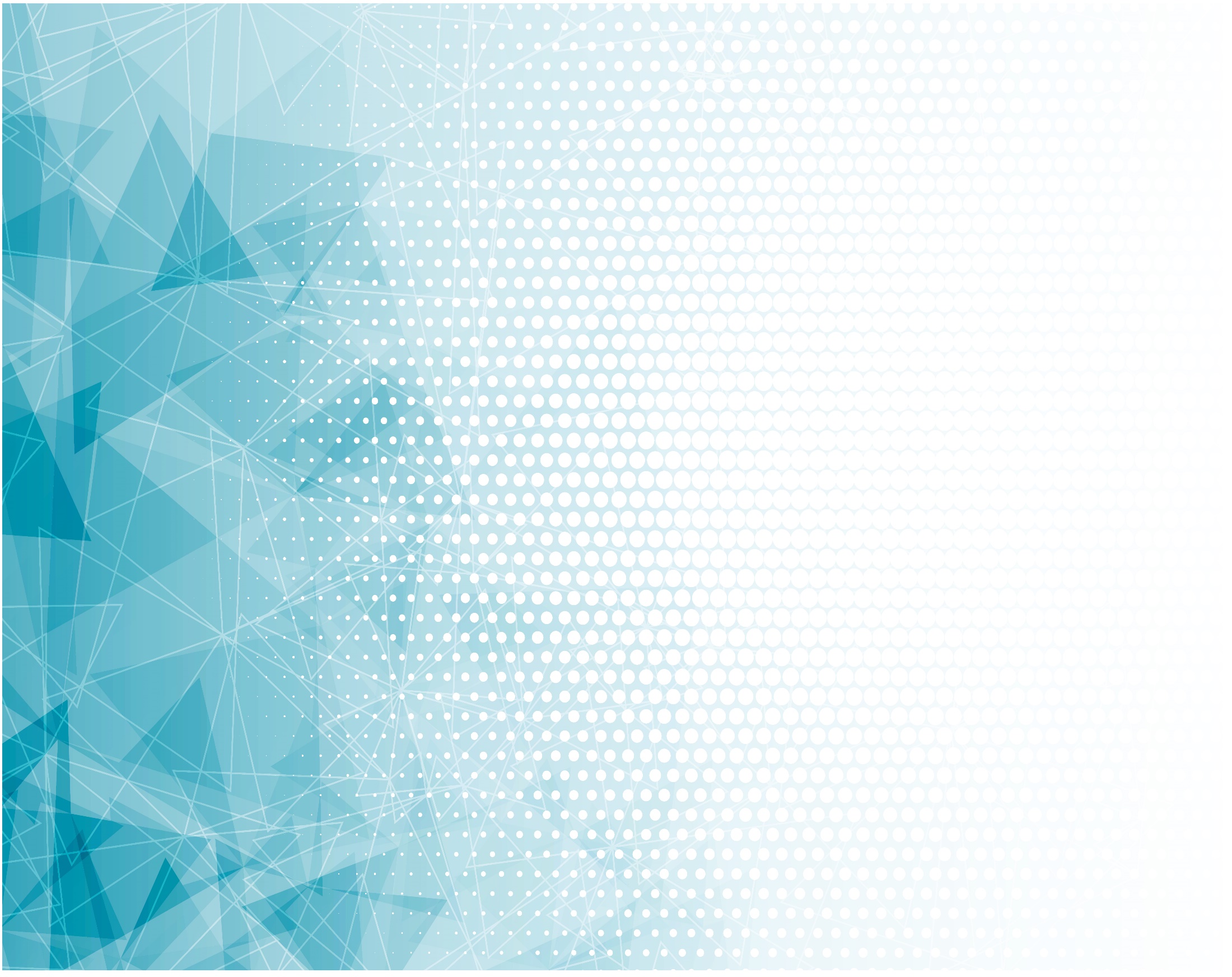 О, неужели в плоти тленной
Ты пожелал 
Создать престол?
В завет вступил 
С душой смиренной,
В ней храм святой 
Себе обрёл.
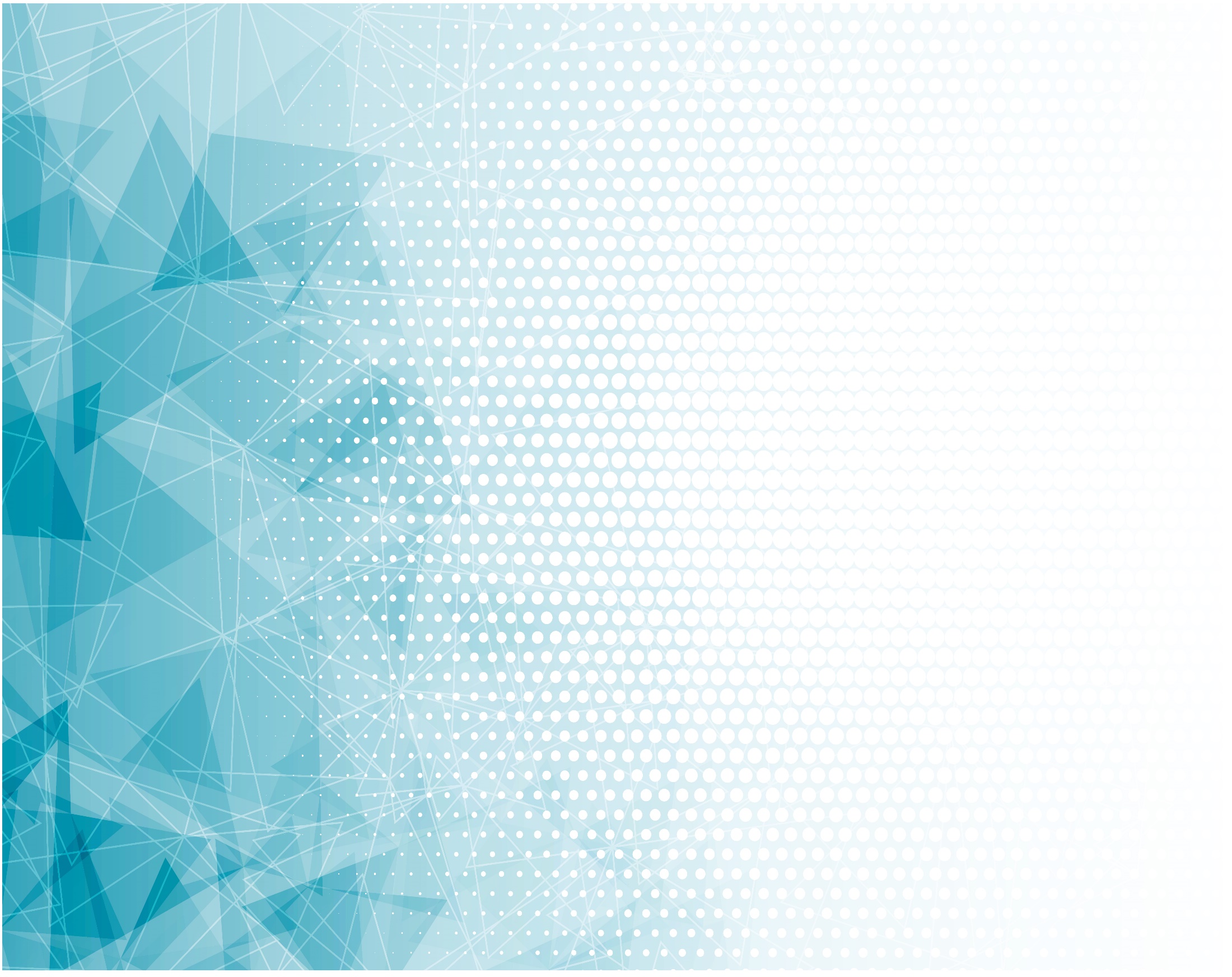 Припев: 
Любовь Твоя,
[муж.втор.] 
Любовь Твоя, Господь, всё созидает,
Господь, всё созидает,
[муж.втор.] 
Любовь Твоя, Господь всё созидает,
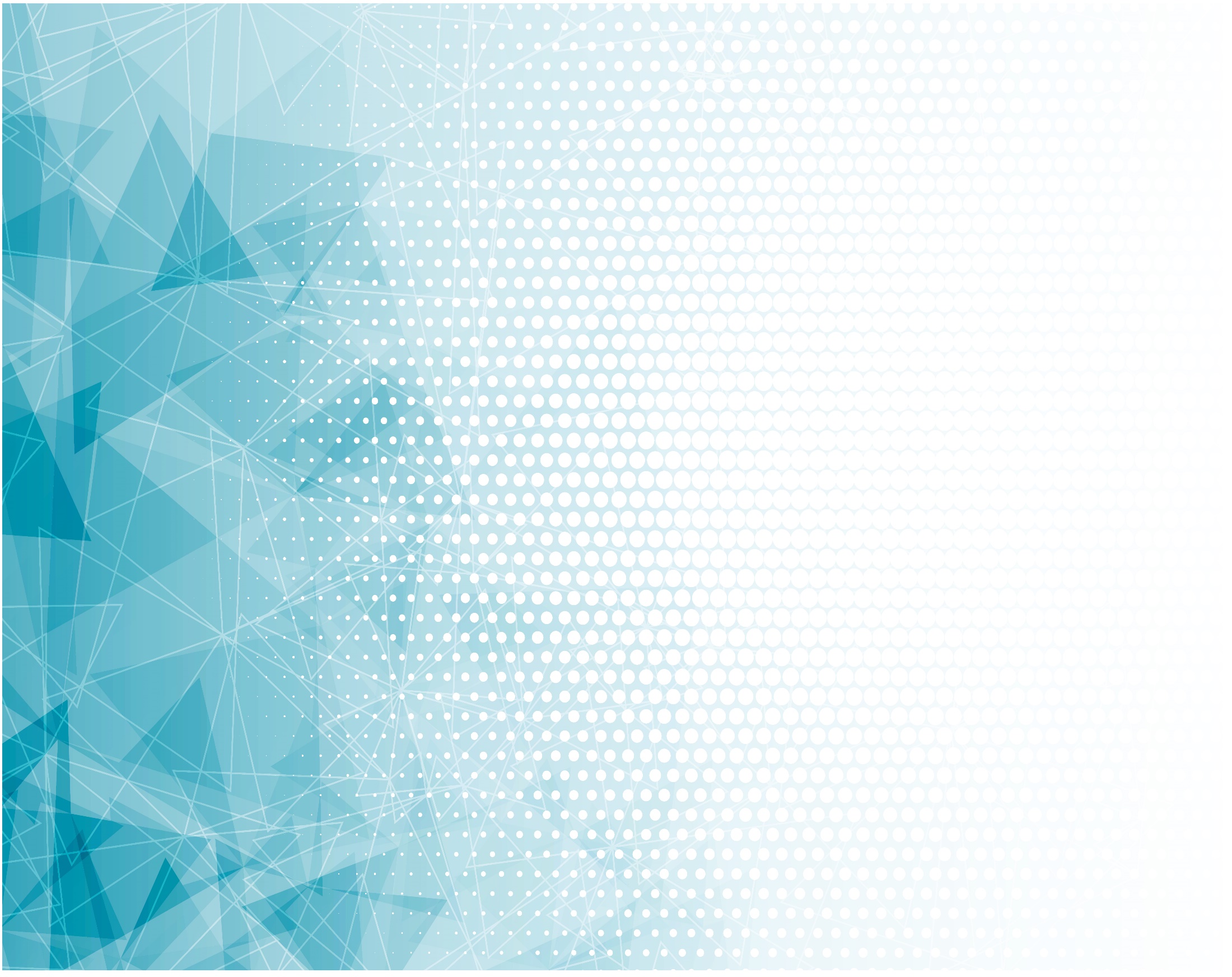 Припев: 
В сердцах людских,
[муж.втор.] 
В сердцах людских 
для славы Божьей храм творит
Для славы Божьей 
храм творит.
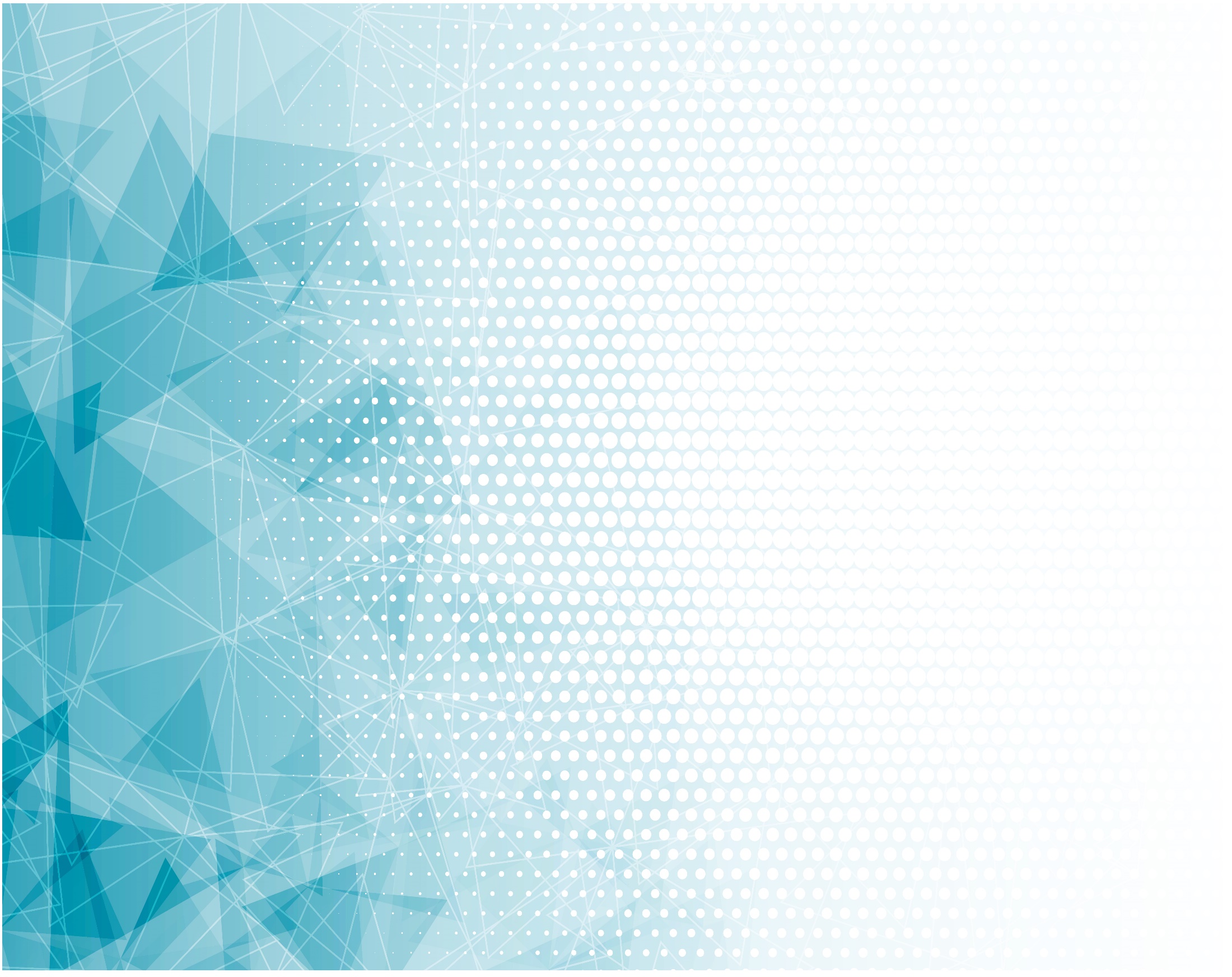 О, неужели Плоти грешной
Небес Твоих Ты славу дал,
Что в келье сердца Бедной, тесной
Свой храм Построить пожелал?
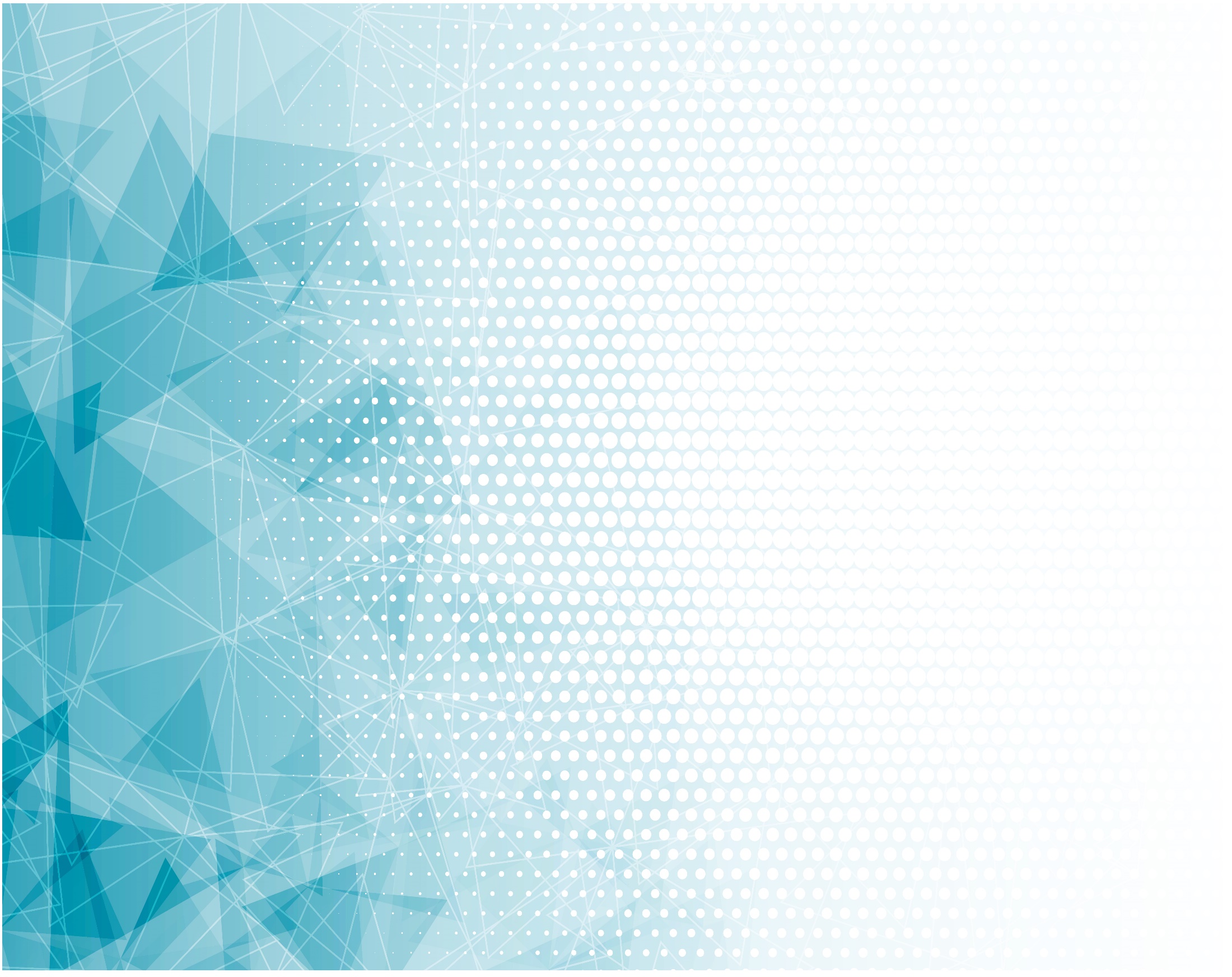 Припев: 
Любовь Твоя,
[муж.втор.] 
Любовь Твоя, Господь, всё созидает,
Господь, всё созидает,
[муж.втор.] 
Любовь Твоя, Господь всё созидает,
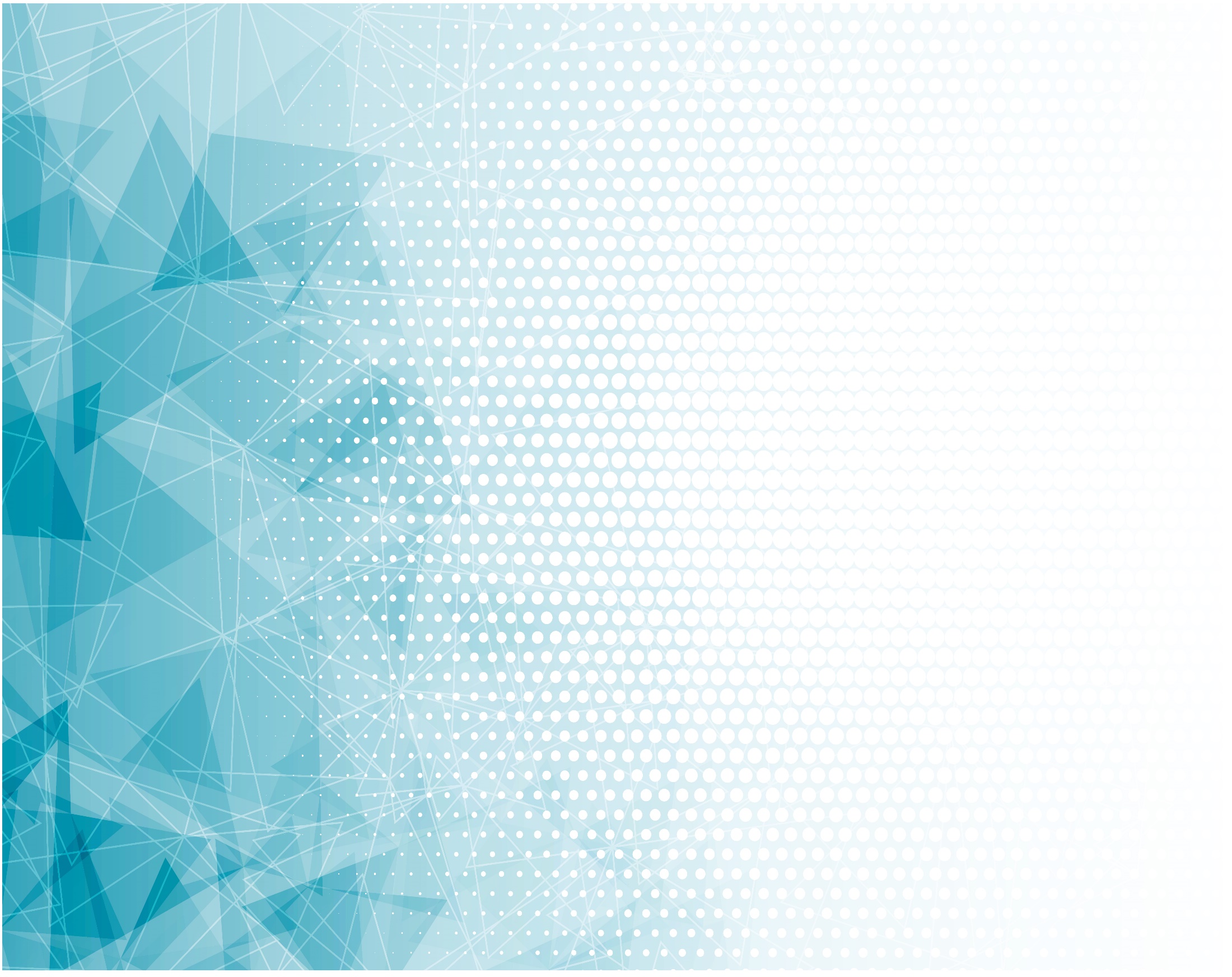 Припев: 
В сердцах людских,
[муж.втор.] 
В сердцах людских 
для славы Божьей храм творит
Для славы Божьей 
храм творит.
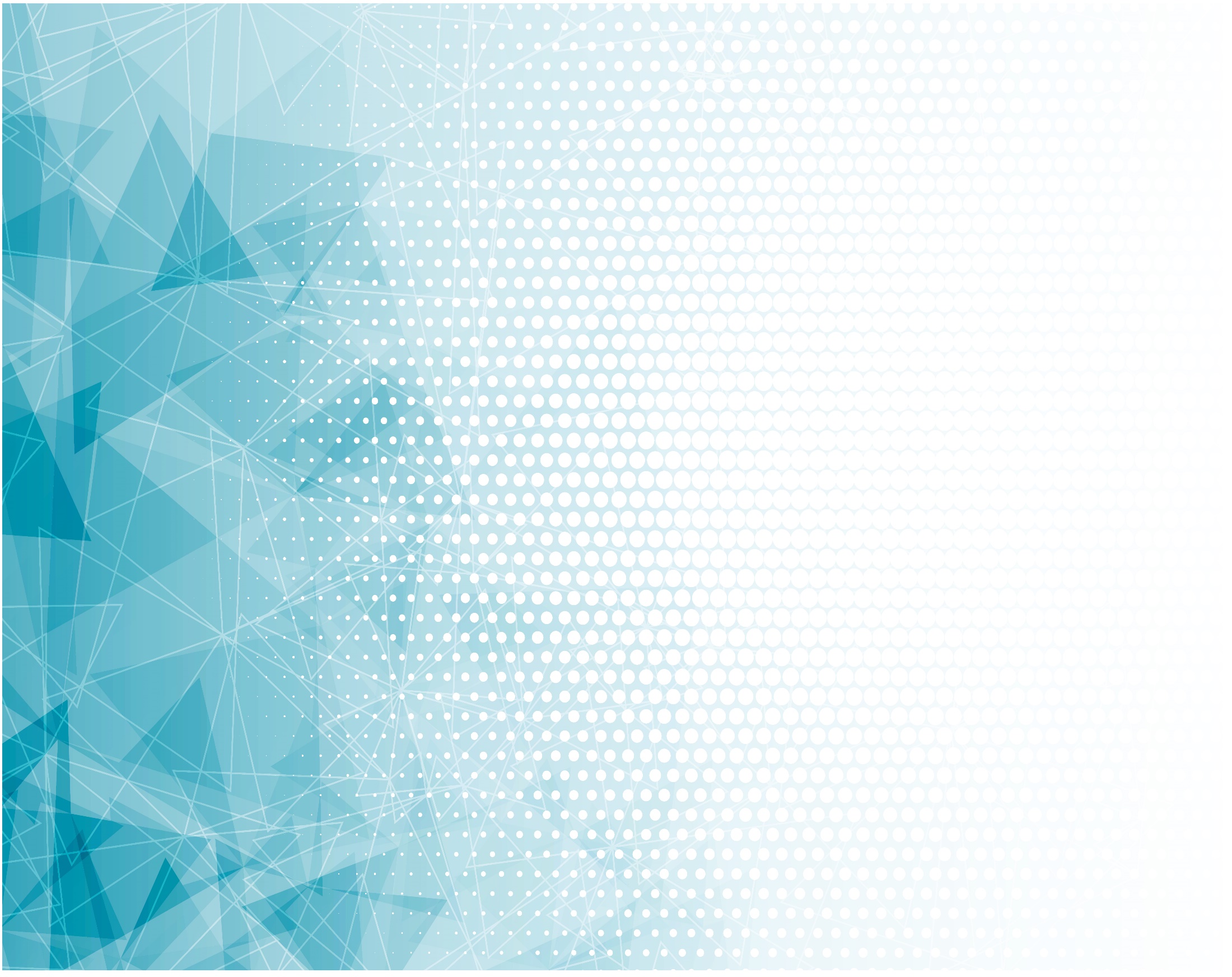 О, Ты один Во всей Вселенной
Так любишь Всех детей Своих,
Велик в любви к ним Беспредельной
И ждёшь хвалы От слабых их.
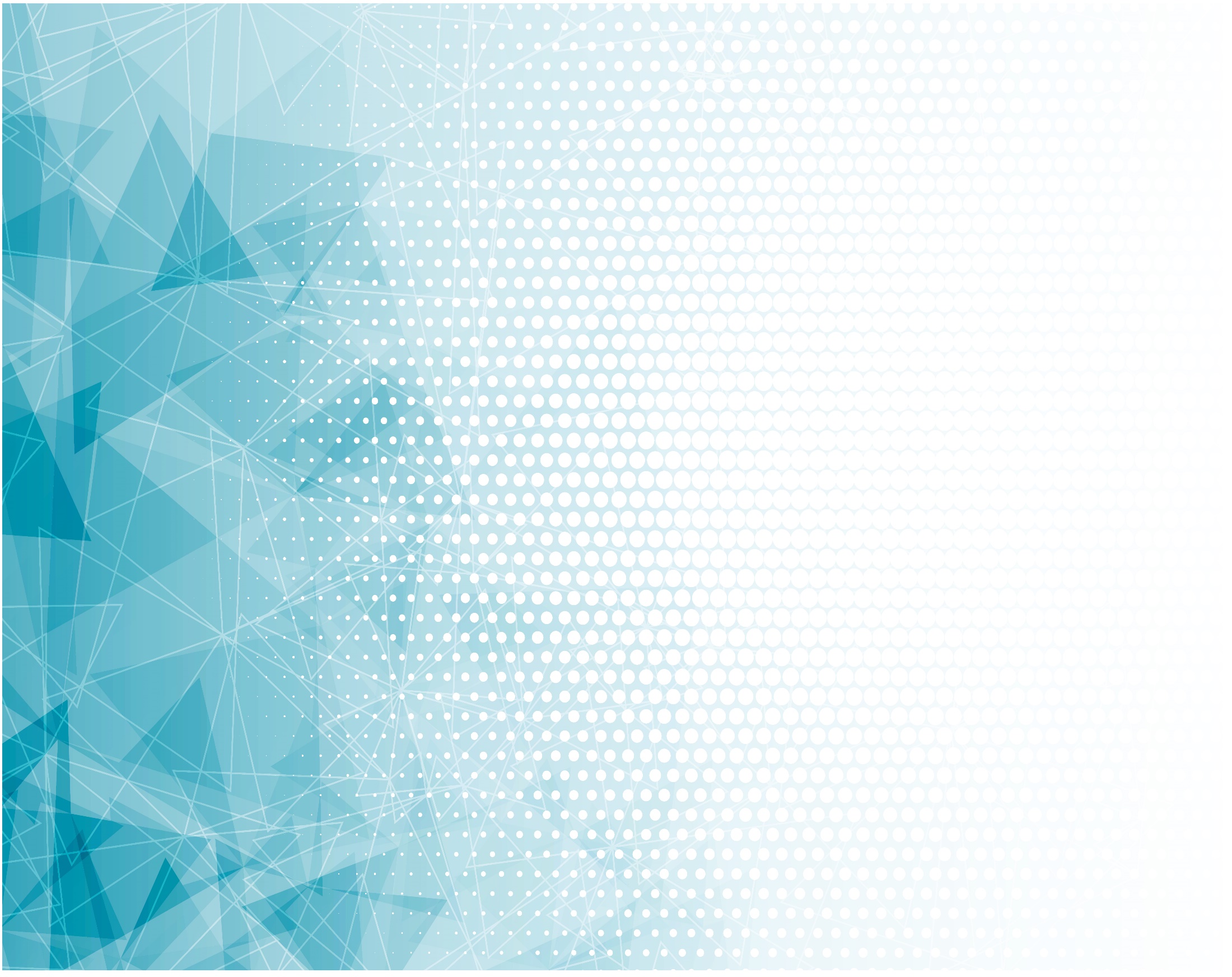 Припев: 
Любовь Твоя,
[муж.втор.] 
Любовь Твоя, Господь, всё созидает,
Господь, всё созидает,
[муж.втор.] 
Любовь Твоя, Господь всё созидает,
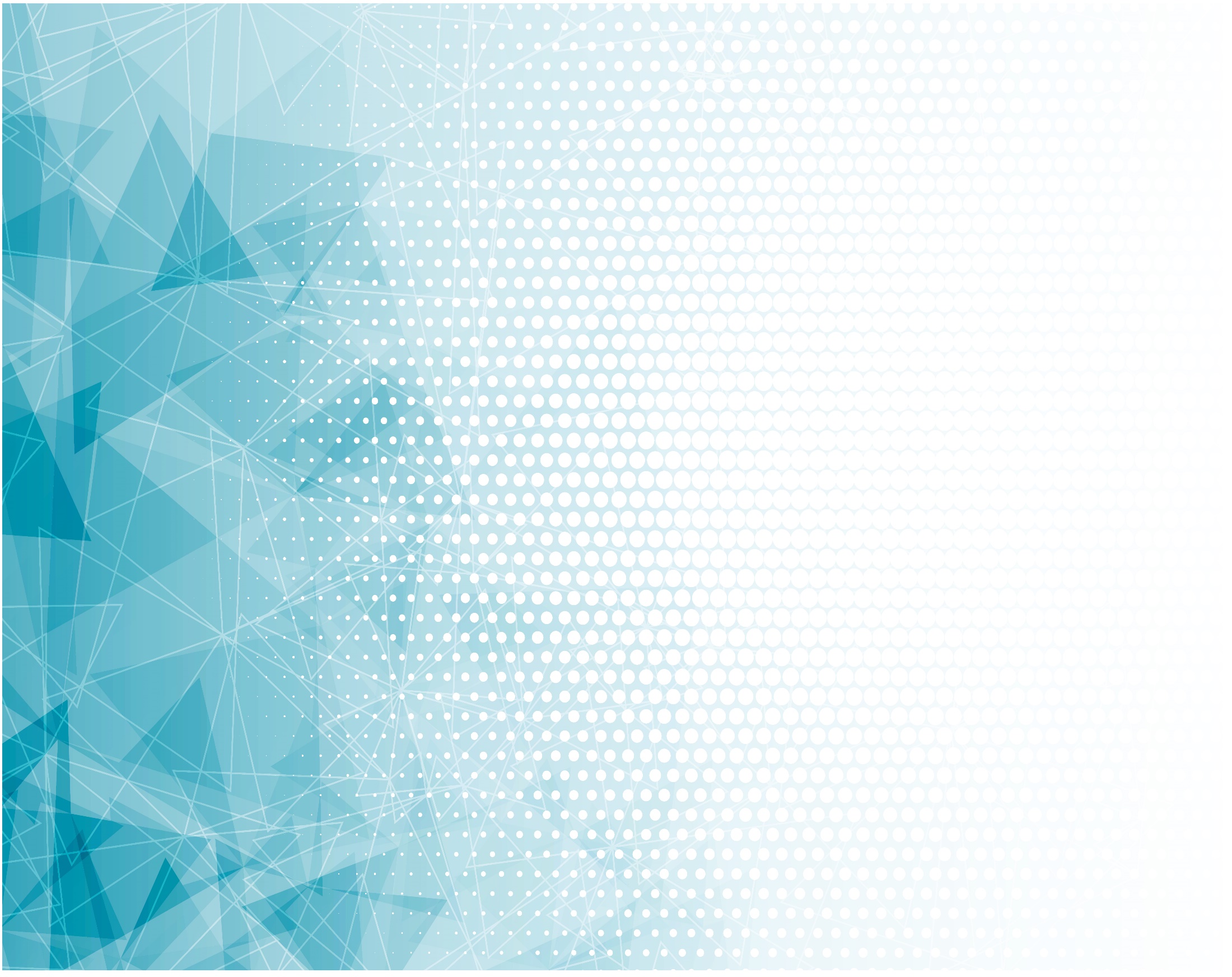 Припев: 
В сердцах людских,
[муж.втор.] 
В сердцах людских 
для славы Божьей храм творит
Для славы Божьей 
храм творит.